Новый механизм государственной поддержкипредприятий АПК, утвержденный постановлением Правительства Российской Федерации от 26.04.2019 №512
НОВЫЙ МЕХАНИЗМ ГОСУДАРСТВЕННОЙ ПОДДЕРЖКИ ПРЕДПРИЯТИЙ
В рамках реализации Федерального проекта «Экспорт продукции АПК» постановлением Правительства Российской Федерации от 26.04.2019 №512 утвержден новый механизм государственной поддержки – механизм льготного кредитования экспортно-ориентированных предприятий
Механизм льготного кредитования определяет: цели, порядок и условия предоставления из федерального бюджета субсидий российским кредитным организациям, международным финансовым организациям и государственной корпорации развития «ВЭБ.РФ» на возмещение недополученных ими доходов по кредитам, выданным заключившим соглашения о повышении конкурентоспособности сельскохозяйственным товаропроизводителям (за исключением сельскохозяйственных кредитных потребительских кооперативов), организациям и индивидуальным предпринимателям, осуществляющим производство, первичную и (или) последующую (промышленную) переработку сельскохозяйственной продукции и ее реализацию, по льготной ставке (Правила льготного кредитования)
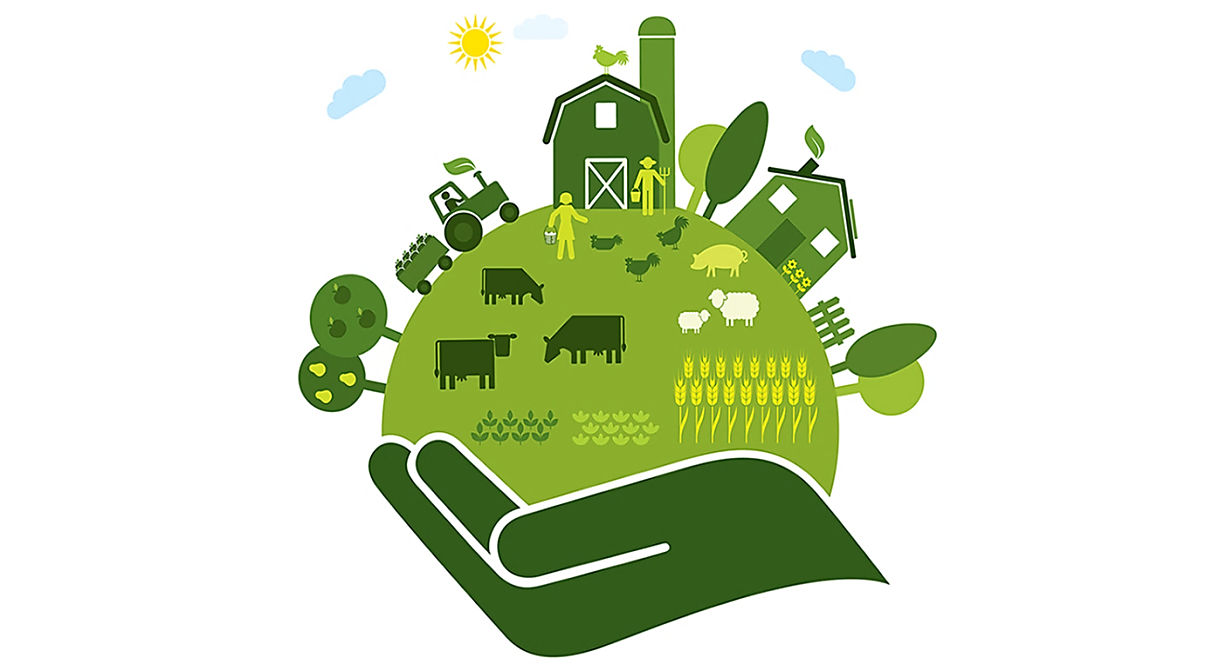 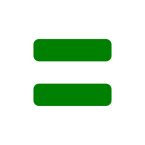 Субсидия 90 % размера ключевой ставки ЦБ РФ
Экономический
 эффект*
Процентный доход за счет уплаты заемщиком процентов по ставке от 1 до 5 % годовых
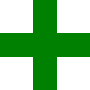 * Размер субсидии на период действия аккредитива не может быть больше суммы процентов, взимаемых Банком по льготному кредитному договору с заемщика в период действия аккредитива
2
ОСНОВНЫЕ ПАРАМЕТРЫ ЛЬГОТНОГО КРЕДИТОВАНИЯ
* Кредиты сроком от 1 до 2 лет НЕ СУБСИДИРУЮТСЯ
3
ОБЩИЕ ТРЕБОВАНИЯ К ЗАЕМЩИКАМ
Заемщик должен удовлетворять следующим требованиям:
не находиться в процессе ликвидации, реорганизации (за исключением реорганизации заемщиков - сельскохозяйственных товаропроизводителей и организаций, осуществляющих производство и (или) первичную и (или) последующую (промышленную) переработку сельскохозяйственной продукции и ее реализацию, в форме присоединения или преобразования при условии сохранения заемщиком статуса сельскохозяйственного товаропроизводителя или статуса организации, осуществляющей производство и (или) первичную и (или) последующую (промышленную) переработку сельскохозяйственной продукции и ее реализацию)
обладать статусом налогового резидента РФ
быть зарегистрированным на территории РФ
не иметь неисполненной обязанности по уплате налогов, сборов, страховых взносов, пеней, штрафов, процентов, подлежащих уплате в соответствии с законодательством РФ о несостоятельности (банкротстве)
являться сельскохозяйственным товаропроизводителем или организацией, осуществляющей производство, первичную и (или) последующую (промышленную) переработку сельскохозяйственной продукции и ее реализацию, заключившим соглашение о повышении конкурентоспособности (ключевое отличие от программы № 1528)
соблюдать значения показателей заключенного между заемщиком, Минсельхозом России и Региональным органом АПК соглашения о повышения конкурентоспособности
СТРУКТУРА СОГЛАШЕНИЯ О ПОВЫШЕНИИ КОНКУРЕНТОСПОСОБНОСТИ (СПК)
Соглашение о повышении конкурентоспособности, заключаемое между заемщиком,  Региональным органом АПК и Минсельхозом России (далее – СПК)
Приложение 1
Перечень транспортно-логистических узлов (далее - ТЛУ)*
Приложение 2
Программа повышения конкурентоспособности
Предметом СПК является реализация заемщиком программы повышения конкурентоспособности, направленной на увеличение объемов продукции агропромышленного комплекса, транспортировка которой осуществляется через транспортно-логистические узлы
СПК реализуется заемщиком, в том числе с привлечением соисполнителей, входящих в группу компаний с заемщиком, определяемую заемщиком и подтверждаемую Банком 
Допускается внесение изменений в условия заключенного СПК посредством подписания дополнительного соглашения (в том числе при изменении перечня соисполнителей, показателей программы повышения конкурентоспособности, перечня ТЛУ)
В случае расторжения СПК с заемщиком Минсельхоз России информирует Банк и прекращает выплату субсидии. Банк устанавливает ставку на уровне коммерческой
*Перечень ТЛУ размещен на сайте rosgranstroy.ru
5
ПРАВО БАНКА НА УСТАНОВЛЕНИЕ КОММЕРЧЕСКОЙ СТАВКИ ПО ЛЬГОТНОМУ КРЕДИТНОМУ ДОГОВОРУ
Коммерческая ставка устанавливается Банком при выявлении следующих фактов несоответствия заемщика требованиям  Правил льготного кредитования:
расторжение соглашения о повышении конкурентоспособности между Минсельхозом России и заемщиком (по информации, полученной от Минсельхоза России)

недостижение значений показателей соглашения о повышении конкурентоспособности (по информации, полученной от Минсельхоза России)

принятие заемщиком решения о ликвидации, реорганизации (за исключением реорганизации заемщиков - сельскохозяйственных товаропроизводителей и организаций, осуществляющих производство и (или) первичную и (или) последующую (промышленную) переработку сельскохозяйственной продукции и ее реализацию, в форме присоединения или преобразования при условии сохранения заемщиком статуса сельскохозяйственного товаропроизводителя или статуса организации, осуществляющей производство и (или) первичную и (или) последующую (промышленную) переработку сельскохозяйственной продукции и ее реализацию)

утрата заемщиком статуса налогового резидента Российской Федерации

утрата заемщиком регистрации на территории Российской Федерации (в
соответствии с Федеральным законом от 08.08.2001 № 129 – ФЗ «О государственной регистрации юридических лиц и индивидуальных предпринимателей»)

пролонгация окончательного срока пользования льготным кредитом

нарушение заемщиком целей использования льготного кредита/части кредита
возбуждение в отношении заемщика производства по делу о несостоятельности (банкротстве) в соответствии с законодательством Российской Федерации о несостоятельности (банкротстве)

не подтверждение статуса сельскохозяйственного товаропроизводителя или организации, осуществляющей производство, первичную и (или) последующую (промышленную) переработку сельскохозяйственной продукции и ее реализацию (за исключением ОРЦ и торговых организаций, осуществляющих реализацию сельскохозяйственной продукции)

возникновение неисполненной обязанности заемщика по уплате налогов, сборов и иным обязательных платежей в бюджеты бюджетной системы Российской Федерации и в государственные внебюджетные фонды

невыполнение заемщиком обязательств по погашению основного долга и уплате начисленных процентов в соответствии с графиком платежей по кредитному договору (за исключением случаев возникновения в течение последних 180 календарных дней просроченных платежей по основному долгу и (или) процентам продолжительностью (общей продолжительностью) до 90 календарных дней включительно) до момента исполнения Заемщиком своих просроченных обязательств по погашению основного долга, уплате начисленных процентов по кредитному договору
6
ВЗАИМОДЕЙСТВИЕ МЕЖДУ УЧАСТНИКАМИ МЕХАНИЗМА ЛЬГОТНОГО КРЕДИТОВАНИЯ ПРИ ЗАКЛЮЧЕНИИ СПК
2. Банк
1. Заемщик
3. Заемщик
проверка заемщика на соответствие требованиям Банка и Правил льготного кредитования
принятие решения на УОБ
направление заемщику документов:
выписка из решения УОБ
письмо о соисполнителях, входящих в группу с заемщиком
письмо об объеме продукции, транспортировка которой осуществлена заемщиком через ТЛУ за предыдущий год
обращение в Банк с заявкой на получение льготного кредита
направление пакета документов  в Региональный орган АПК для отбора проекта и принятия решения о заключении СПК (включая документы, предоставленные Банком)
4. Региональный орган АПК
5. Минсельхоз России
6. Заемщик, Региональный орган АПК, Минсельхоз России
подготовка и направление пакета документов в Минсельхоз России для принятия решения о заключении СПК комиссией Минсельхоза России
проверка документов заемщика
проведение заседания комиссии и принятие решения об отборе для заключения СПК
информирование Регионального органа АПК о принятом решении комиссии
подписание СПК при положительном решении комиссии Минсельхоза России
8. Банк
7. Заемщик
8. Банк
предоставление в Банк копии СПК
включение заявки заемщика в Реестр потенциальных заемщиков
7
ПРОЦЕДУРА СОГЛАСОВАНИЯ РЕЕСТРА ПОТЕНЦИАЛЬНЫХ ЗАЕМЩИКОВ И ПРЕДОСТАВЛЕНИЕ ЛЬГОТНОГО КРЕДИТА
1. Банк
2. Минсельхоз России
3. Банк
уведомление заемщика о решении, принятом Минсельхозом России
заключение льготного кредитного договора в течение:
30 дней по льготному краткосрочному  кредиту
 60 дней по льготному инвестиционному кредиту
предоставление заемных средств заемщику
рассмотрение Реестра потенциальных заемщиков 
направление в Банк ответа о включении/не включении потенциального заемщика в Реестр заемщиков
направление на согласование в Минсельхоз России
формирование Реестра потенциальных заемщиков
8
ОТЧЕТНОСТЬ О ДОСТИЖЕНИИ ПОКАЗАТЕЛЕЙ СПК
1. Заемщик
2. Банк
3. Минсельхоз России
контроль соответствия заемщика требованиям постановления Правительства РФ от 26.04.2019 № 512
направление в Минсельхоз России документов заемщика,  подтверждающих выполнение показателей СПК в составе отчетности для получения субсидии
контроль выполнения заемщиком показателей СПК на основании отчетности (документов), предоставленной Банком
предоставление в Банк документов, подтверждающих выполнение показателей СПК (на ежеквартальной основе)
Минсельхоз России ежемесячно перечисляет Банку субсидию по всем действующим льготным кредитным договорам
9
ПРИЛОЖЕНИЯ
ВСПОМОГАТЕЛЬНЫЕ НОРМАТИВНЫЕ ПРАВОВЫЕ АКТЫ МИНСЕЛЬХОЗА РОССИИ, ОБЕСПЕЧИВАЮЩИЕ РЕАЛИЗАЦИЮ  МЕХАНИЗМА ЛЬГОТНОГО КРЕДИТОВАНИЯ
Приказы Минсельхоза России, действующие в рамках постановления Правительства РФ
от 26.04.2019 № 512
НАПРАВЛЕНИЕ ДЕЯТЕЛЬНОСТИ ЗАЕМЩИКА ПРИ ПОЛУЧЕНИИ ЛЬГОТНОГО ФИНАНСИРОВАНИЯ
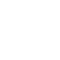 Растениеводство
Производимая продукция должна соответствовать перечню, утвержденному 
распоряжением Правительства РФ 
№ 79-р от 25.01.2017
Животноводство
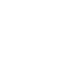 Молочное и мясное скотоводство
Перерабатываемая продукция должна соответствовать перечню, утвержденному 
распоряжением Правительства РФ 
№ 1856-р от 21.08.2019
Переработка продукции растениеводства и животноводства
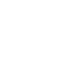 Реализация сельскохозяйственной продукции
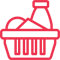 Предоставление льготного краткосрочного и льготного инвестиционного кредитования осуществляется на цели в соответствии с перечнями, утвержденными приказами Минсельхоза России от 09.07.2019 № 388 и от 09.07.2019 № 389
12
ОСНОВНЫЕ КРИТЕРИИ ОТБОРА МИНСЕЛЬХОЗОМ РОССИИ ДЛЯ ЗАКЛЮЧЕНИЯ СПК
1 Краткосрочные кредиты:
и  ежегодно прирост = Vb + 3% (при отборе в 2019-2021 гг)
S = V * 0,25
1.1.
1.2. Планируемый объем продукции (в рублях), транспортировка которой осуществляется через транспортно-логистические узлы, не менее чем в 4 раза (в годовом исчислении) превышает размер запрашиваемого льготного краткосрочного кредита
2 Инвестиционные кредиты:
Планируемый объем продукции АПК (в рублях), транспортировка которой осуществляется до конечных пунктов назначения (Vi), рассчитывается по формуле и составляет не менее:

где:
Vb – объем продукции АПК (в рублях), транспортировка которой осуществлялась до конечных пунктов назначения в год, предшествующий году заключению СПК
S – сумма запрашиваемого льготного инвестиционного кредита, подтвержденного уполномоченным банком
i – порядковый номер года, следующий за годом заключения СПК
ki – коэффициент эффективности
Vi = Vb + ki*S
13
СРАВНЕНИЕ МЕХАНИЗМОВ ЛЬГОТНОГО КРЕДТИТОВАНИЯ 512 С 1528
ПРЕИМУЩЕСТВА
Расширенный перечень целевого использования льготных краткосрочных кредитов позволяет удовлетворять потребности предприятий-переработчиков в финансировании затрат на приобретение сырья (приобретение сахара, муки, сухого молока, сахарной свеклы, масличных культур, сельскохозяйственных животных для убоя и др.) для последующей переработки
Расширенный перечень целевого использования льготных инвестиционных кредитов - возможность финансирования затрат по строительству, реконструкции, модернизации предприятий пищеконцентратной отрасли, мощностей по производству ферментных препаратов, переработке и хранению рыбы и морепродуктов и др.)
Отсутствие ограничений лимита краткосрочного кредитования на заемщика в разрезе регионов, что обеспечит удовлетворение всей потребности заемщика в сумме льготного краткосрочного кредита
ОТЛИЧИЯ
Новый алгоритм расчета субсидии в течении срока действия аккредитива
Требование к заемщику по наличию заключенного СПК и выполнению его условий
Новый функционал Банка по сбору документов от заемщиков, подтверждающих выполнение показателей СПК, и направлению в Минсельхоз России (в составе отчетности по получению субсидии) в целях контроля Минсельхозом России выполнения установленных показателей 
Отсутствие права Банка повышать % ставку при несоответствии заемщика требованиям Банка
14
АКЦИЯ ДЛЯ ЭКСПОРТЕРОВ АГРОПРОМЫШЛЕННОГО КОМПЛЕКСА «АГРОЭКСПОРТ»
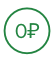 Бесплатный счет в рублях
Открытие и ведение счета в рублях при использовании Интернет-банка 
Бесплатный счет в валюте
Открытие и ведение счета в валюте при использовании Интернет-банка 
Бесплатные переводы в рублях
Со счетов на счета внутри Банка и в сторонние банки через Интернет-Банк 
Бесплатные переводы в валюте
Со счетов в Банке на счета в сторонних банках в рамках экспортного контракта
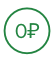 Бесплатный валютный контроль
По операциям резидентов, которые осуществляются с постановкой контракта на учет в Банк в рамках экспортного контракта 
Бесплатное обслуживание контракта
Постановка на учет или принятие на обслуживание контракта из другого уполномоченного банка  
Бесплатный Интернет-банк
Обслуживание системы ДБО «Интернет-Клиент»
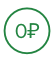 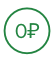 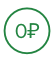 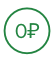 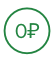 Условия акции распространяются на новых и действующих клиентов, которые поставили на учет и обслуживание в Банк: 
Новый экспортный контракт (ТН 01-24)
Действующий экспортный контракт из другого уполномоченного банка (ТН 01-24)
Срок действия акции: 8 июля 2019 – 31 января 2020
15